Welcome Future Greyhounds!
Career & Technical Education (CTE)
1 Practical Art Credit Required for Graduation
(½ credit from Personal Finance-Jr/Sr year)
Where education meets 
the real world.
Video Production (9-12)
Yearbook Production (9-12)
Yearbook Editorial Leadership (10-12)
Photojournalism For Publication (10-12)
Newspaper Writing (9-12)
Newspaper Editorial Leadership (10-12)
Online Journalism and Social Media (9-12)
Journalism
Mrs. Erin Sucher-O’Grady
Dr. Marci Pieper
Mr. Justin Seiwell
GNN/GET
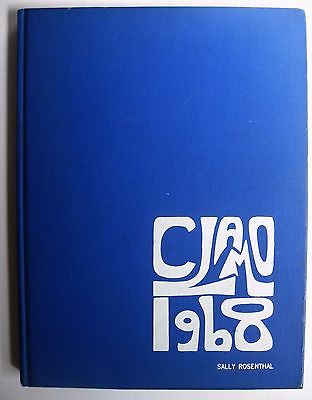 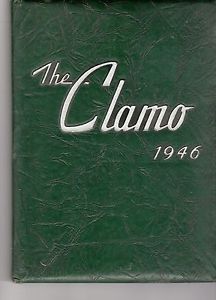 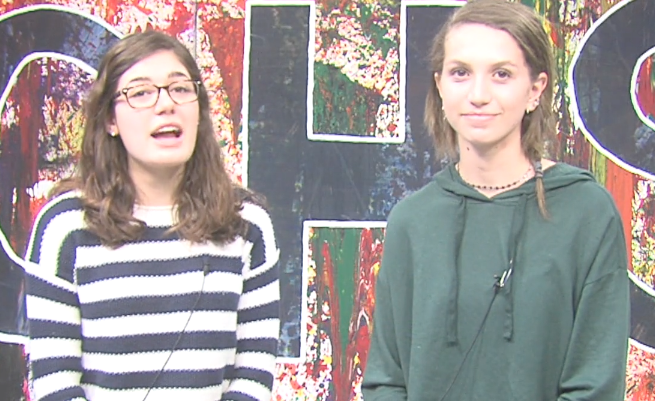 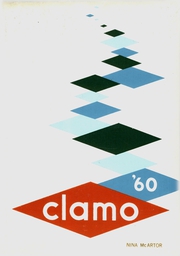 YEARBOOK
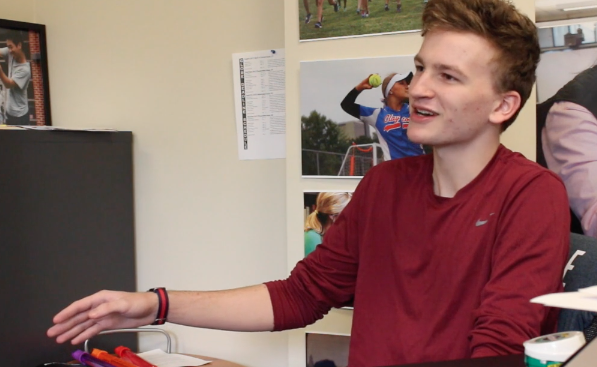 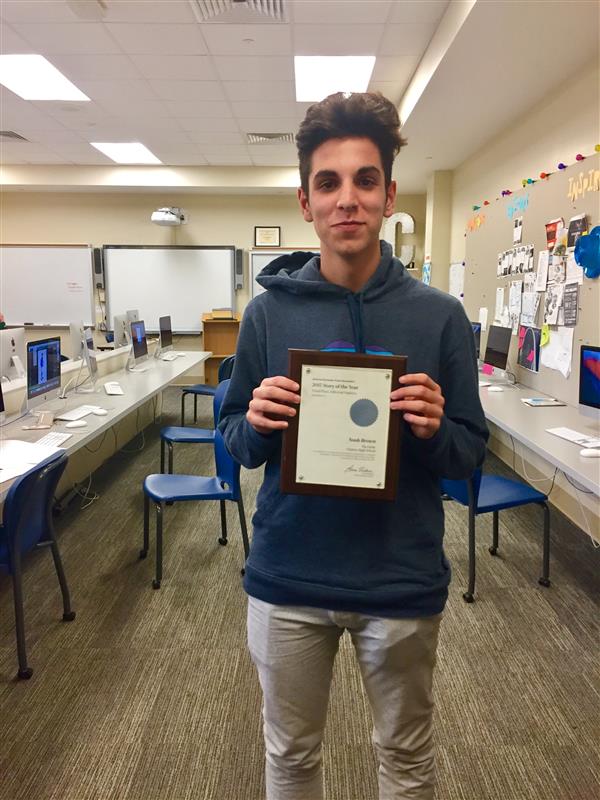 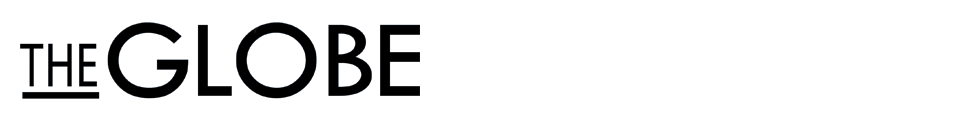 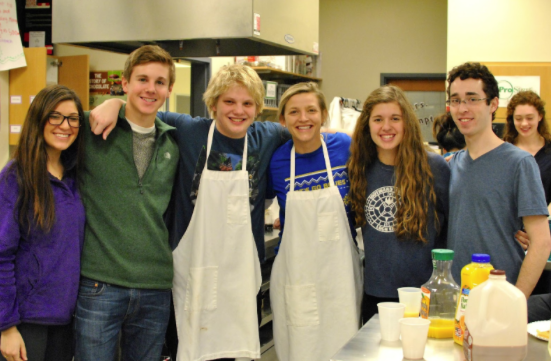 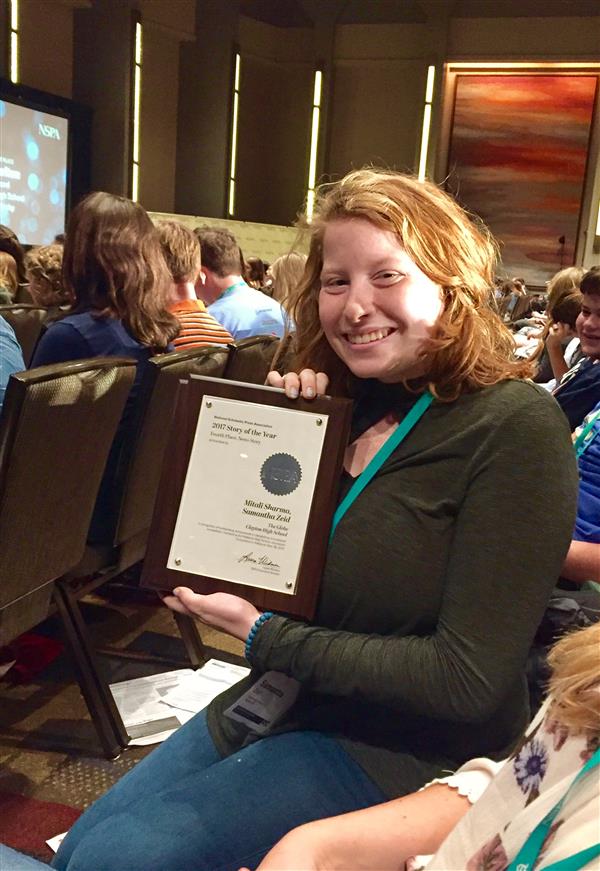 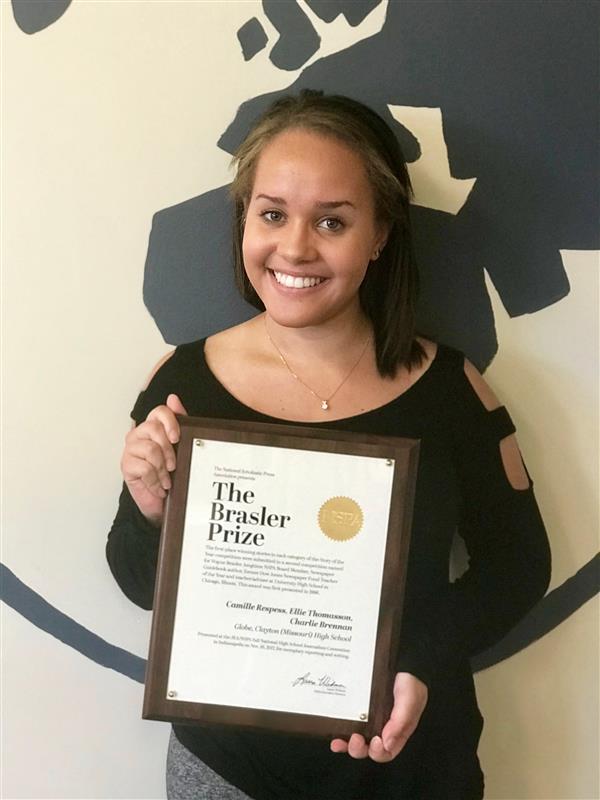 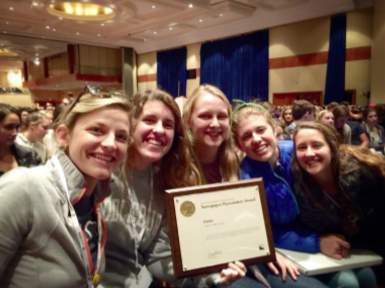 Principles of Engineering (PLTW)*+
Introduction to Engineering Design (PLTW)*+
Digital Electronics (PLTW) *+
Civil Engineering and Architecture (PLTW)*+
Engineering Design and Development (PLTW) *+Computer Science Principles *
Construction Technology
* Full Year Course+ Math Requirement- All courses 9-12
PLTW-Project Lead the Way
Mr. Steve Beauchamp
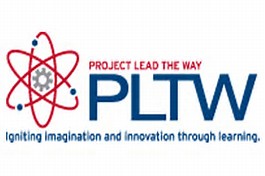 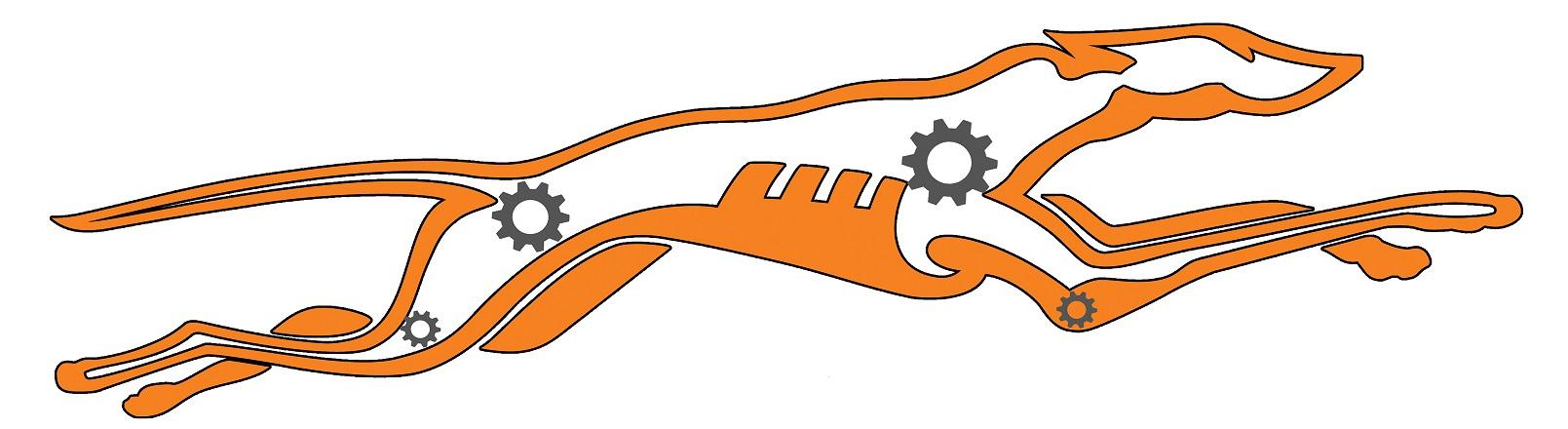 Clayton Engineering and Computer Science
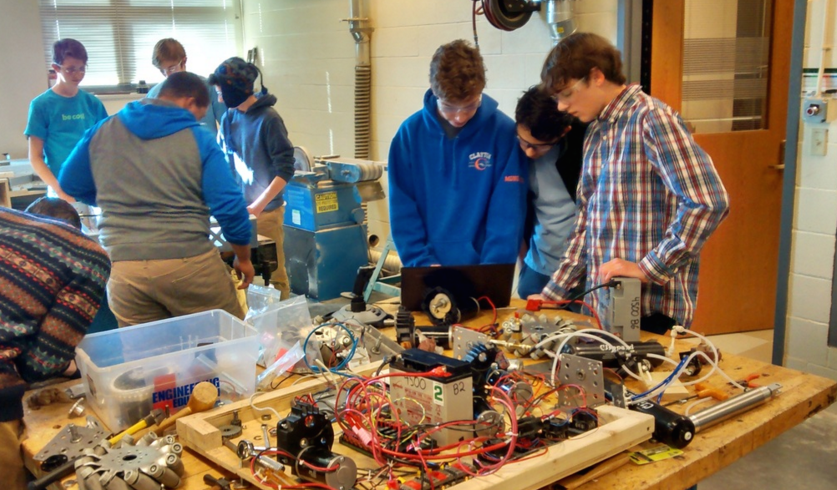 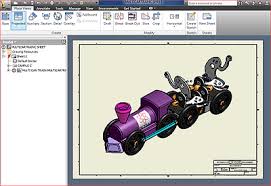 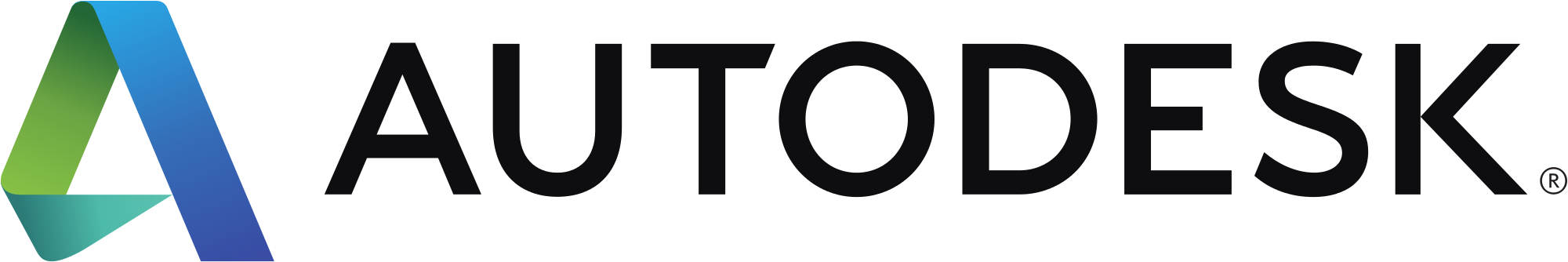 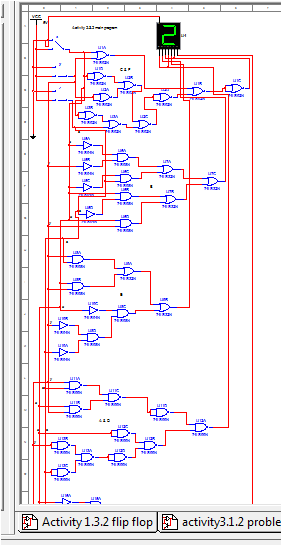 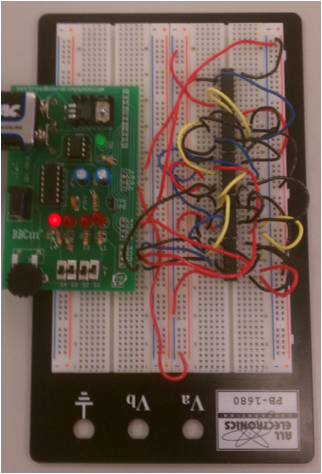 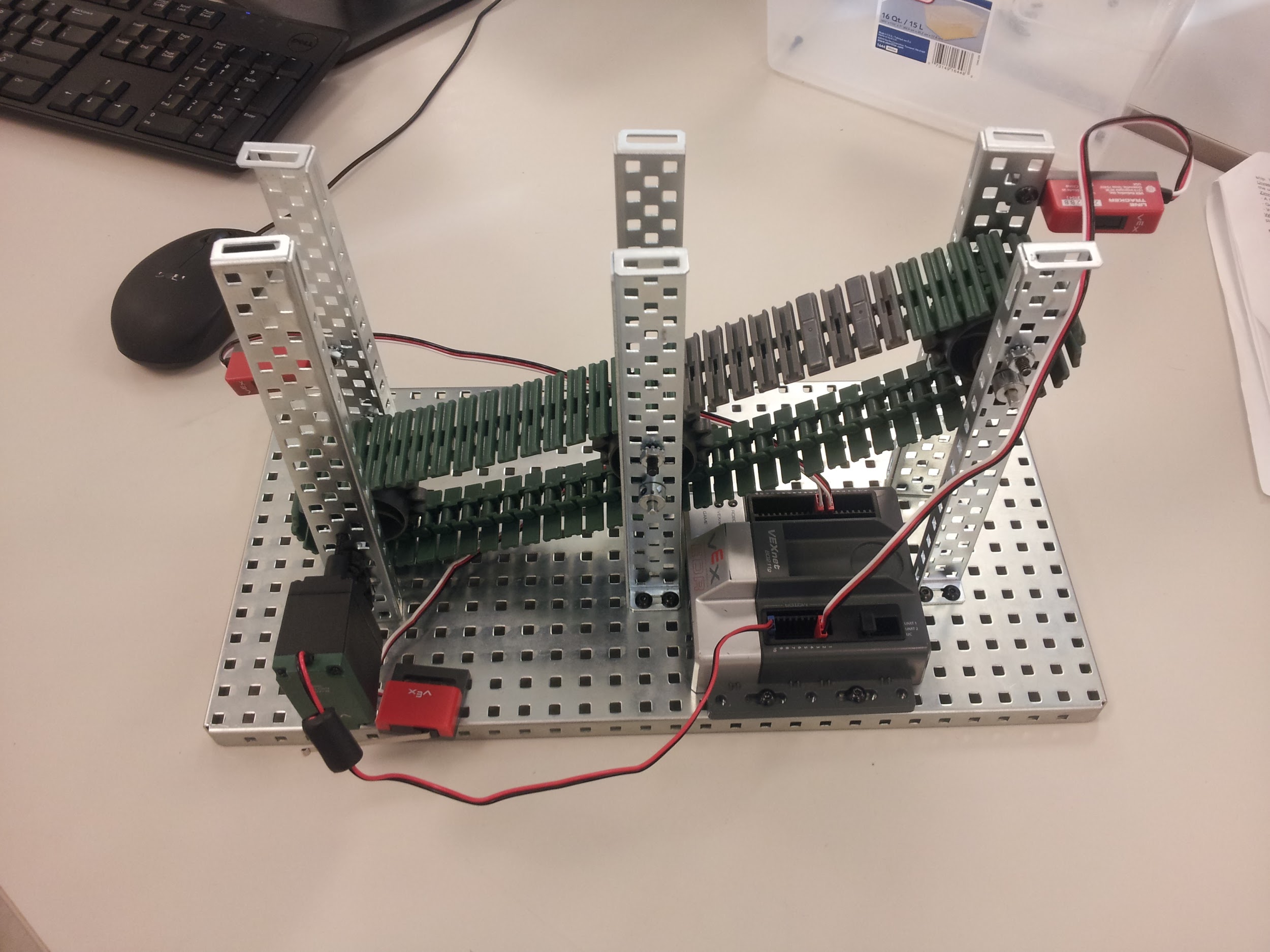 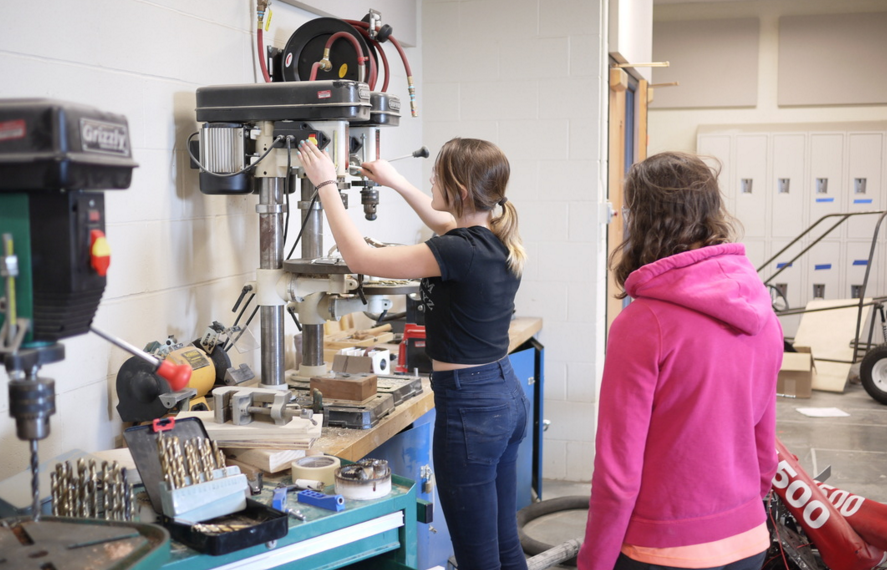 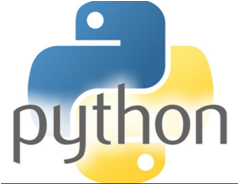 Child Development 1
Fashion Design 1
Interior Design 1
Advanced Fashion and Interior Design
Culinary Arts 1 (ProStart Program)
Culinary Arts 2 (ProStart Program)
** All courses 9-12
FACS
Family and Consumer Sciences
Dr. Lauren Compton
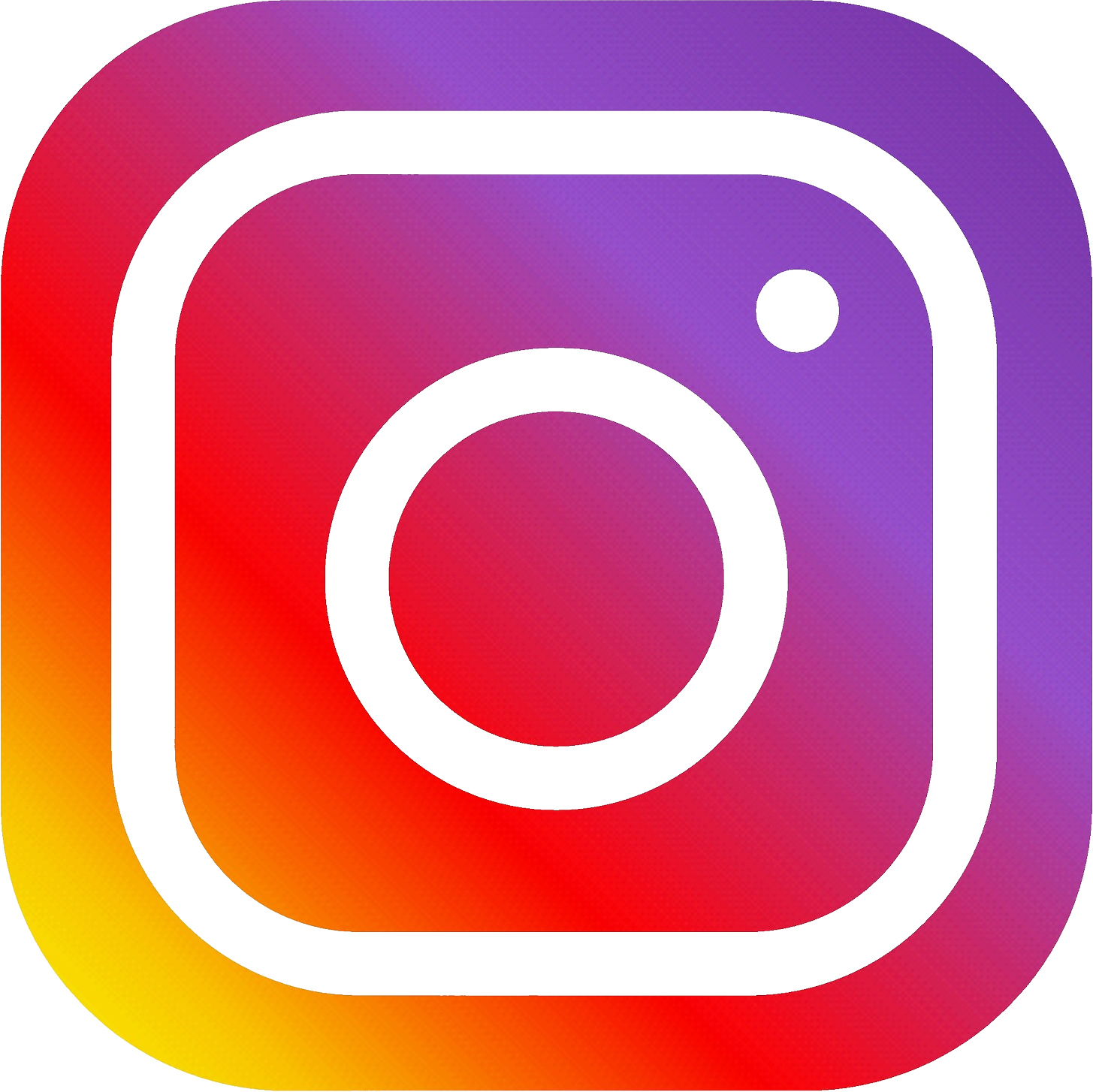 Follow us on Instagram @facswithdrc
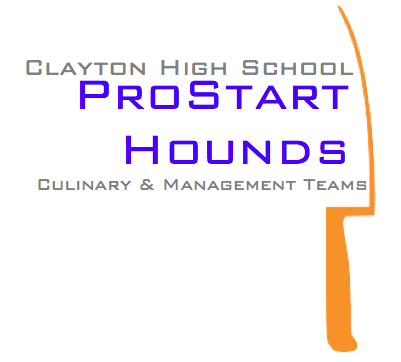 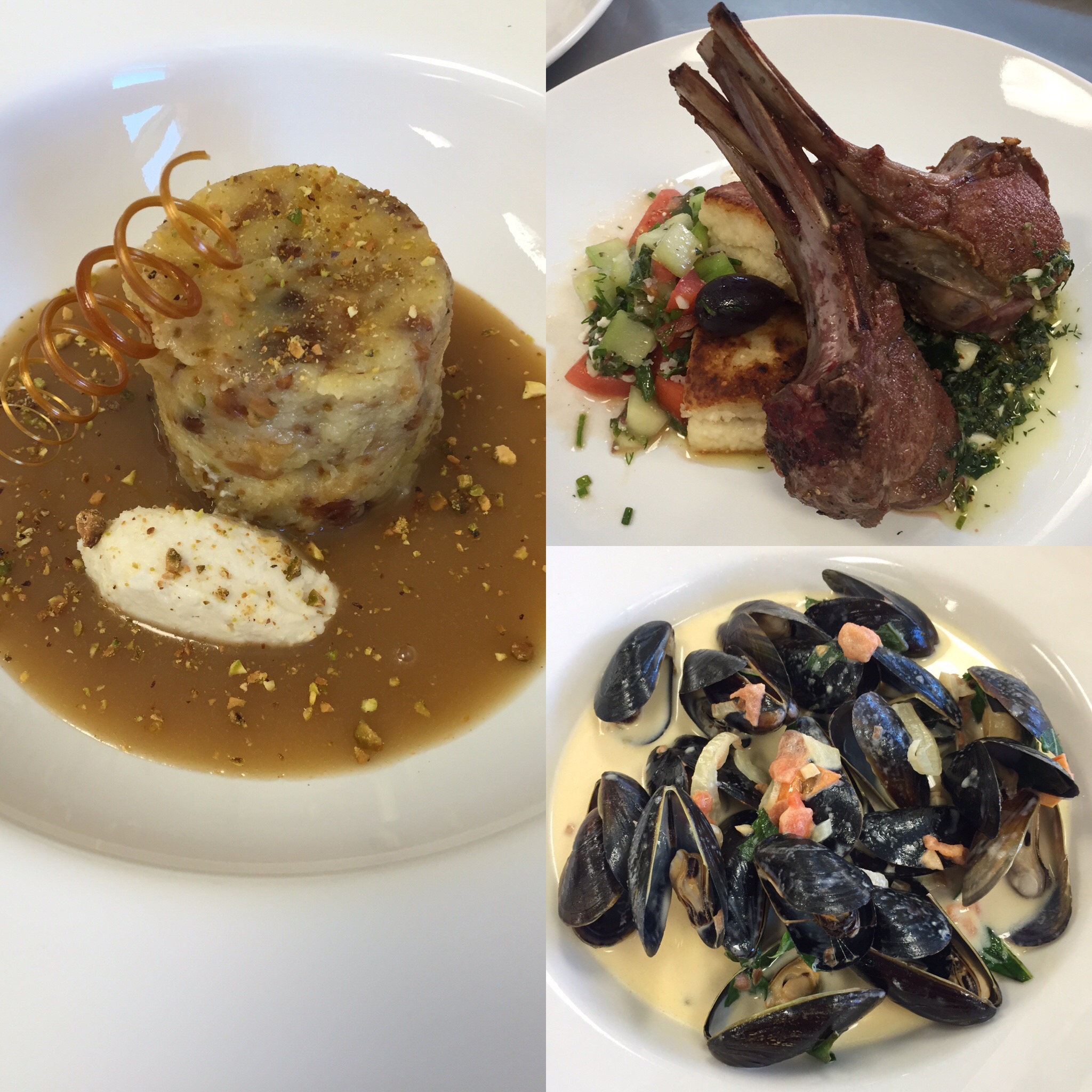 Clayton High School Culinary Program was named an Elite 50 Member by Sullivan University for the 2017-2018 year!
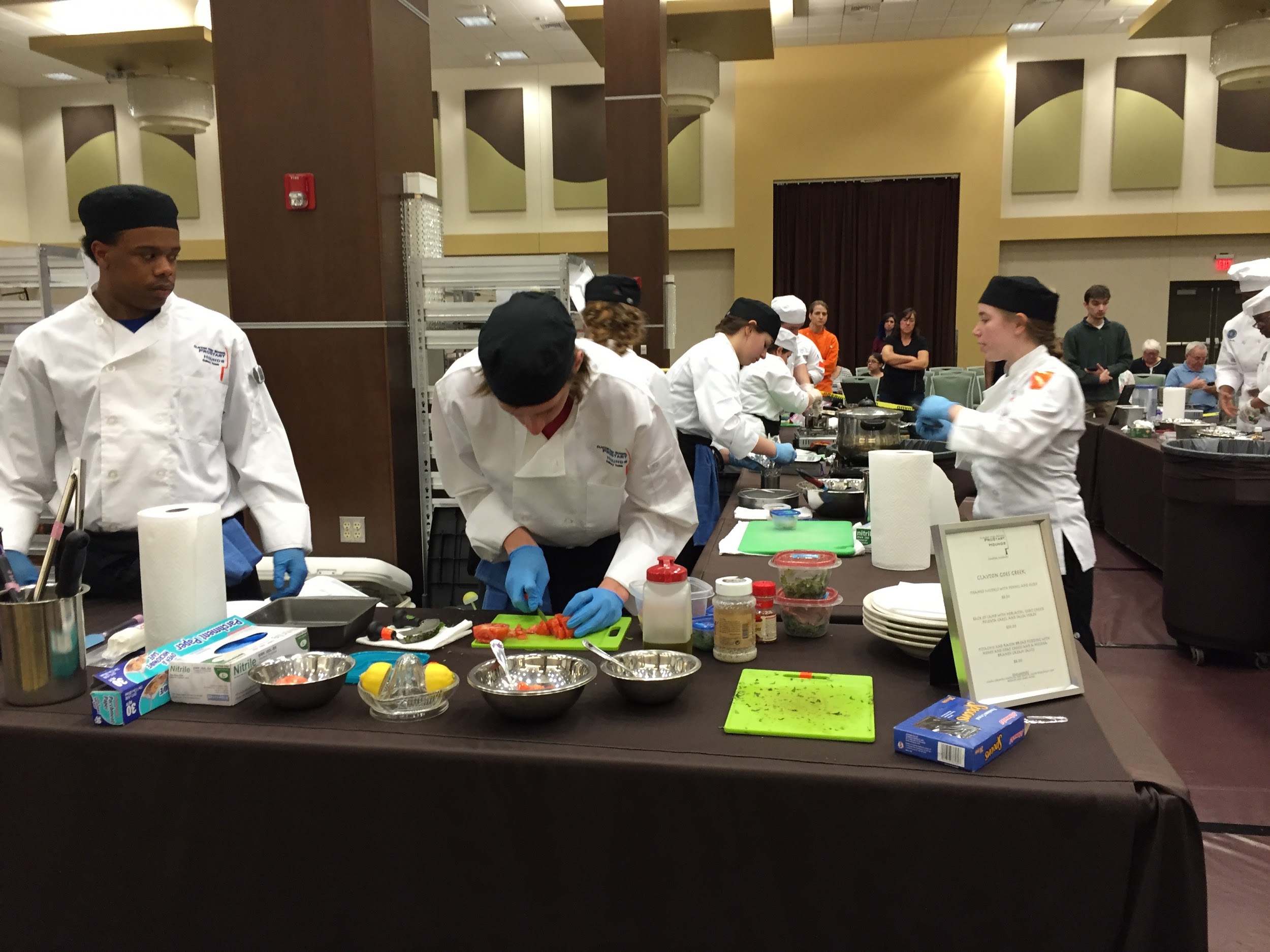 2nd Place
2016 Missouri ProStart State Invitational
Courses Available
Intro to Business (9-12)
Business and Personal Law (9-12)
Business Management (10-12)
Financial Computerized Accounting (10-12)Personal Finance (GRAD REQUIREMENT) (11-12)
Marketing I (10-12)
Marketing II (10-12)Marketing Research (zero hour) (11-12)Small Business Enterprise (zero hour) (11-12)
Global Business and Entrepreneurship: The Clayton Catalyst (11-12)
Business,  Marketing, and Entrepreneurship
Mr. Justin Hildebrand
Mr. Ty Cochran
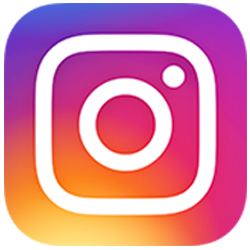 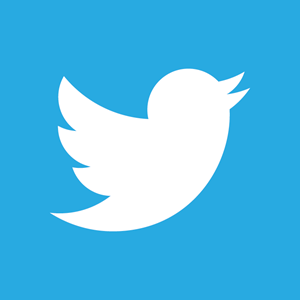 @mrhildeteaches
@clayton.deca
@mrhildeteaches
@greyhound_deca
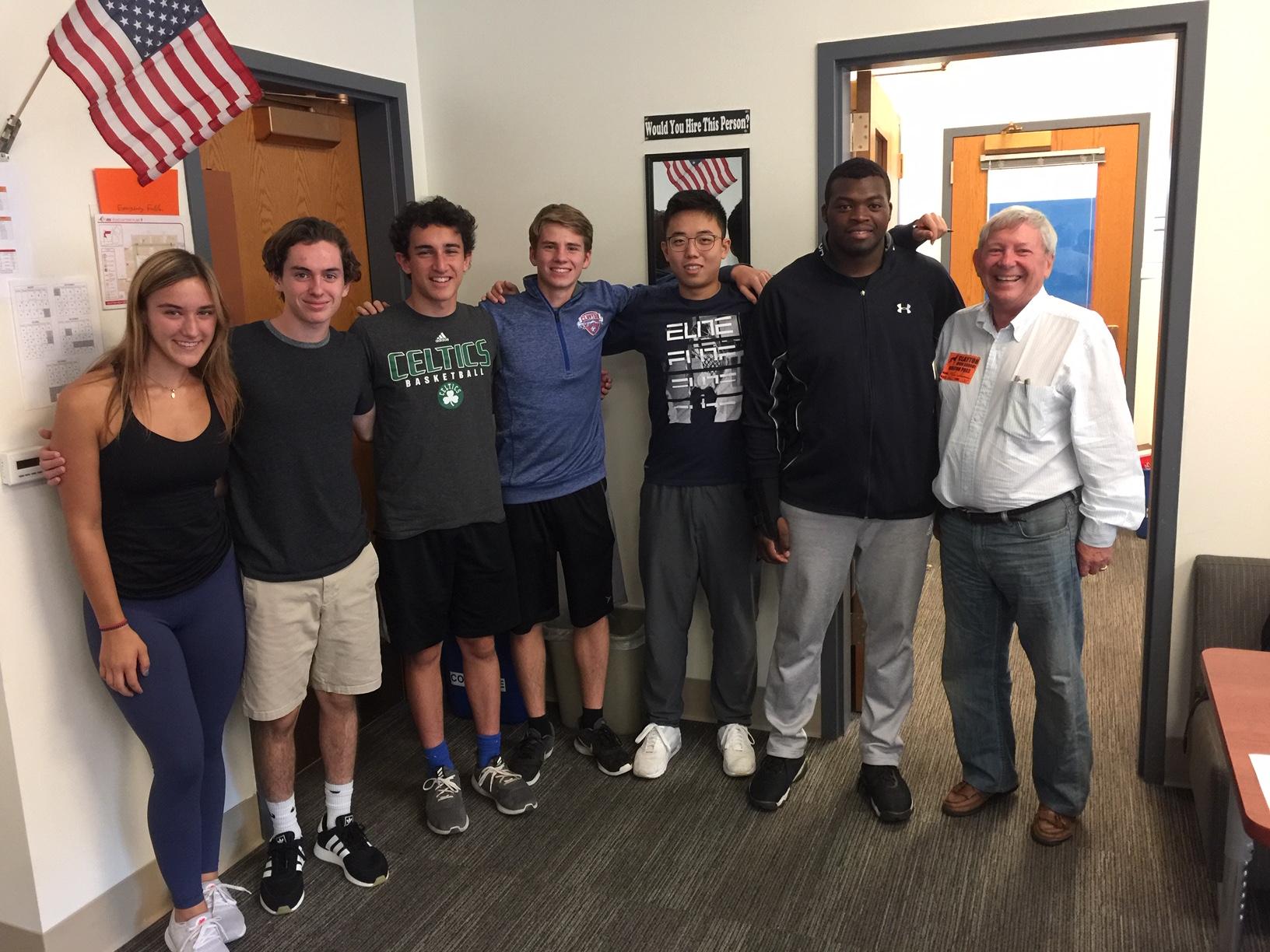 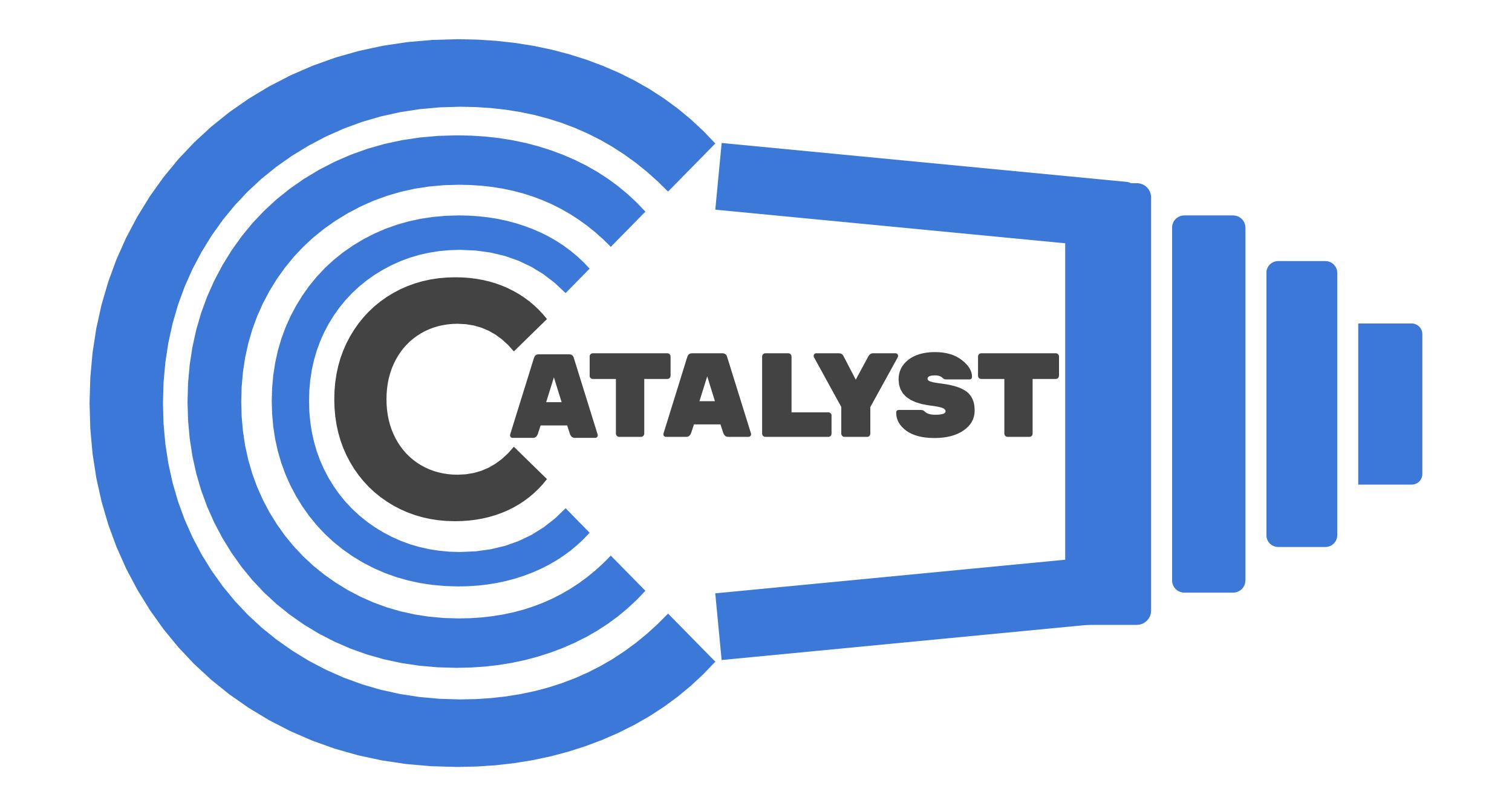 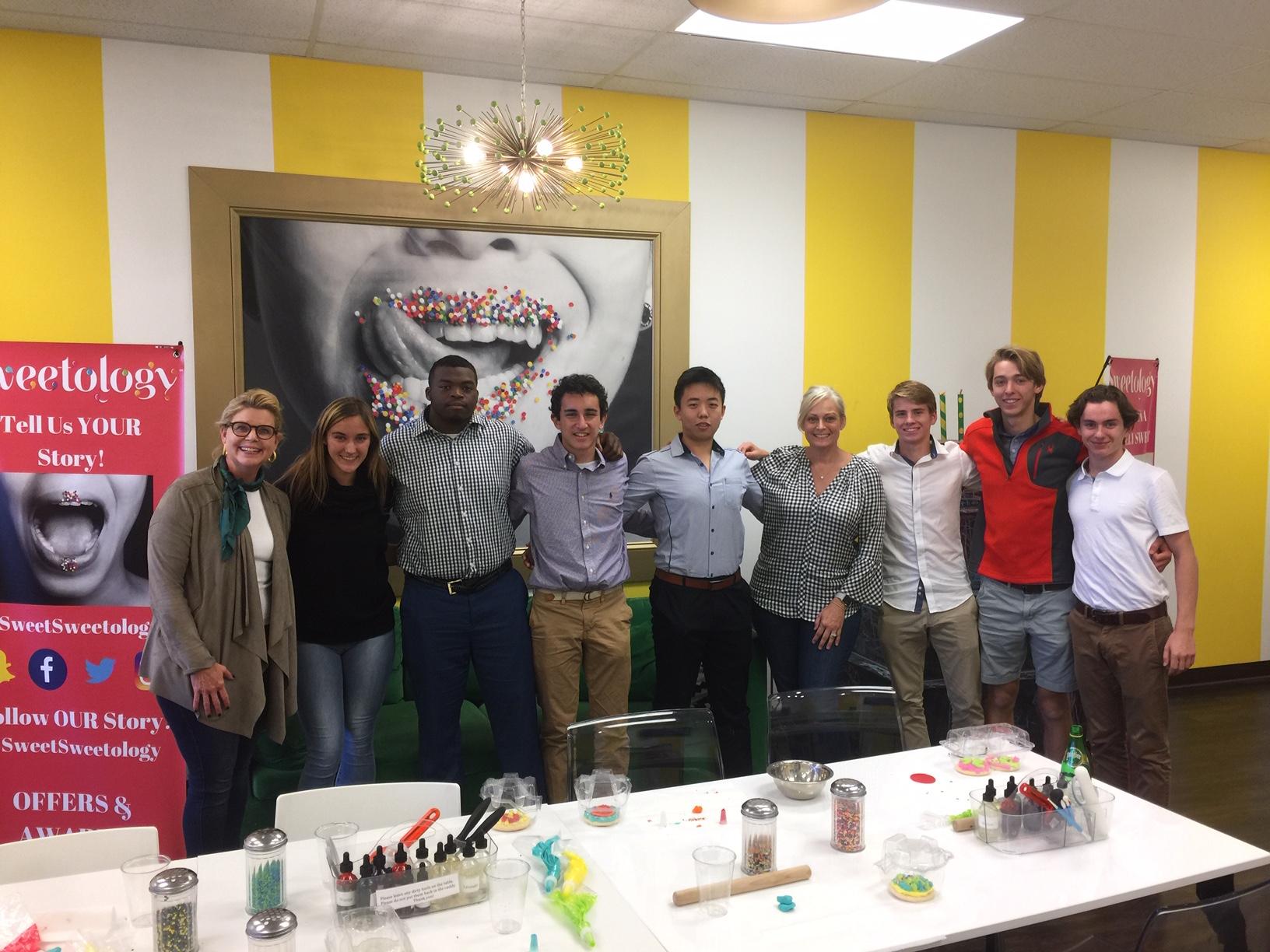 The Clayton
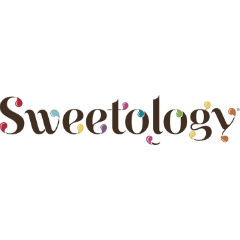 Business Partner Projects
Site Visits
Pitch Competition
Internships
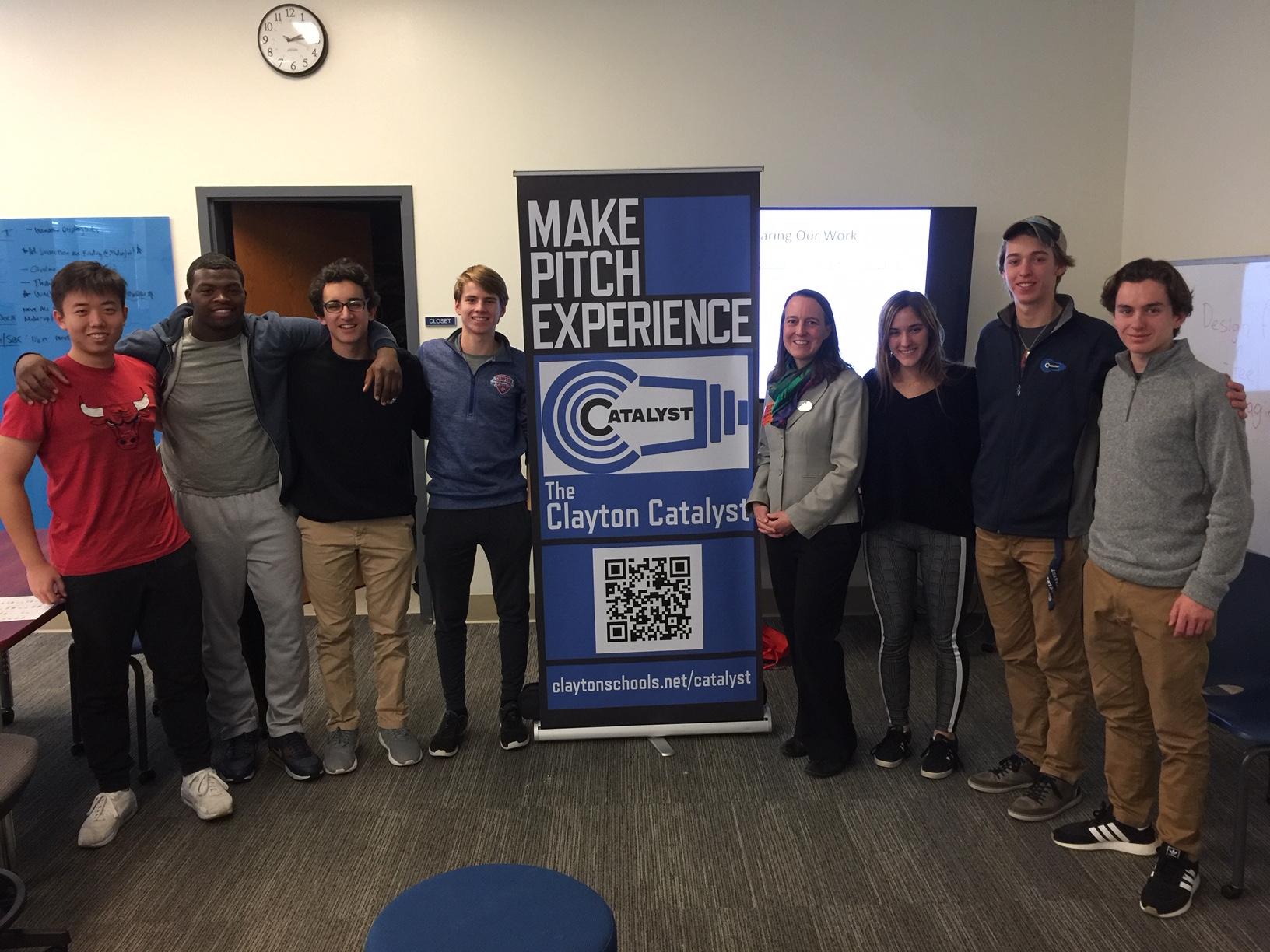 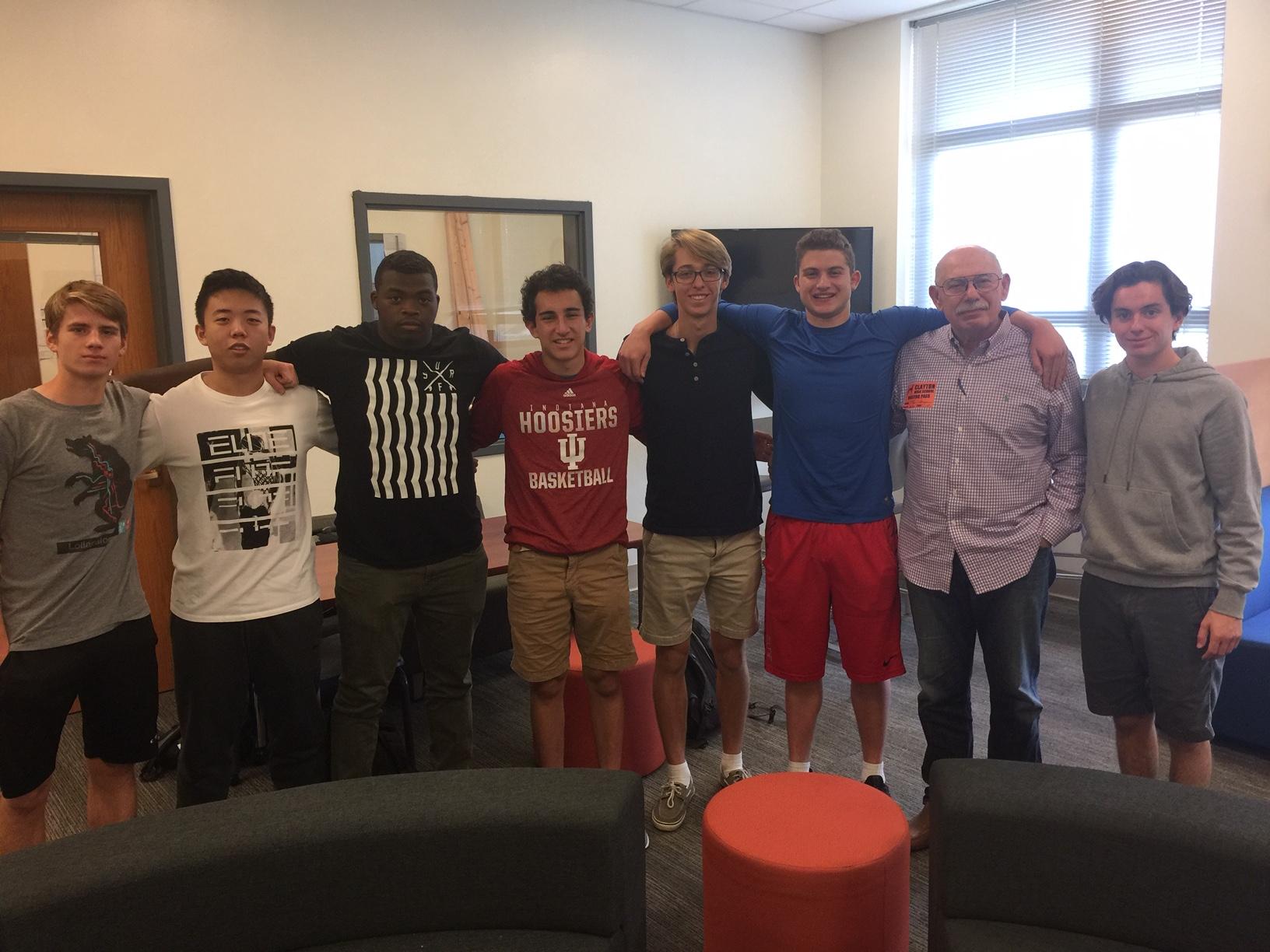 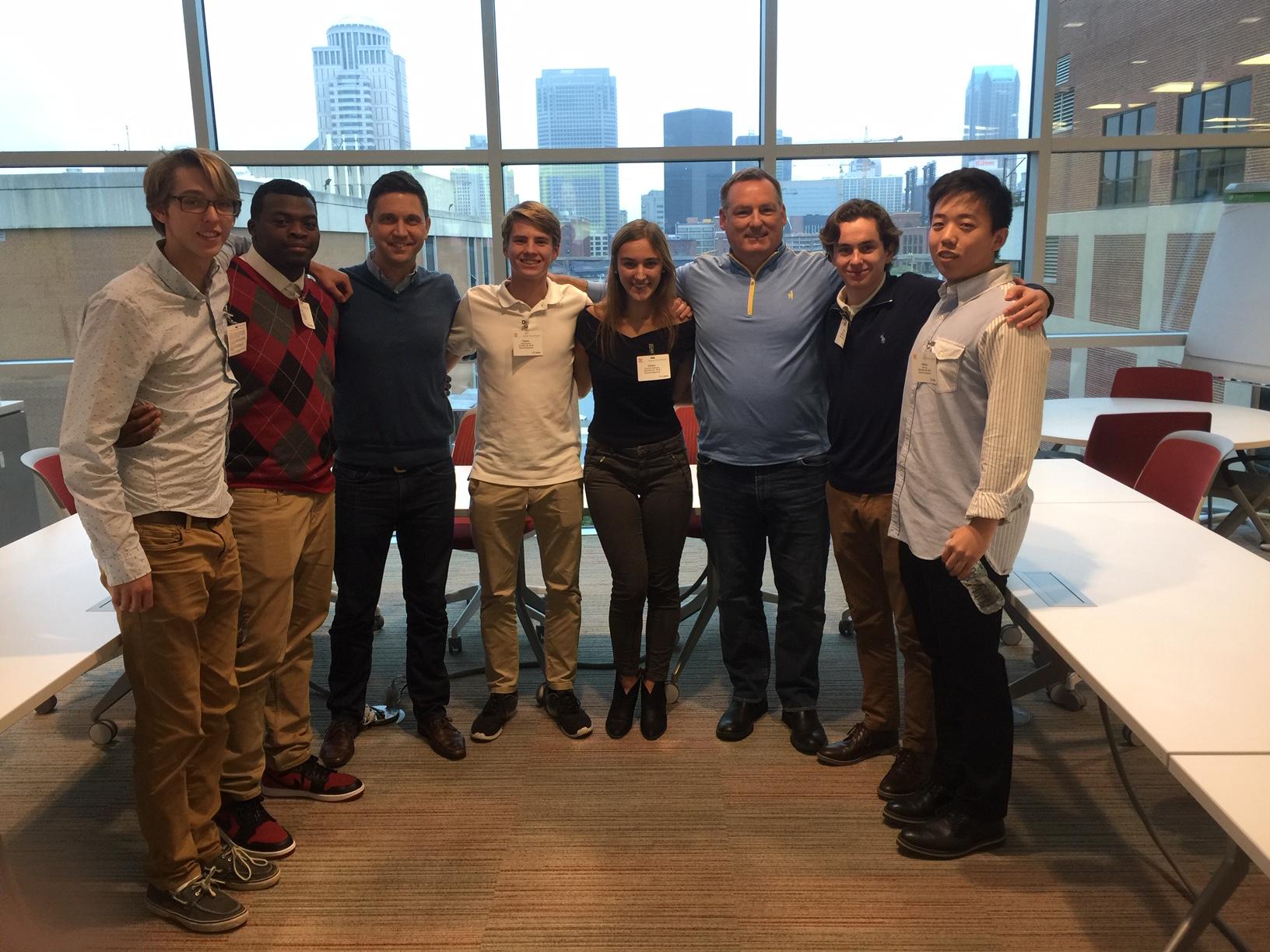 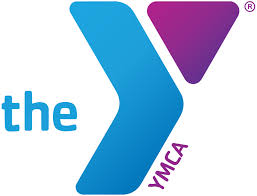 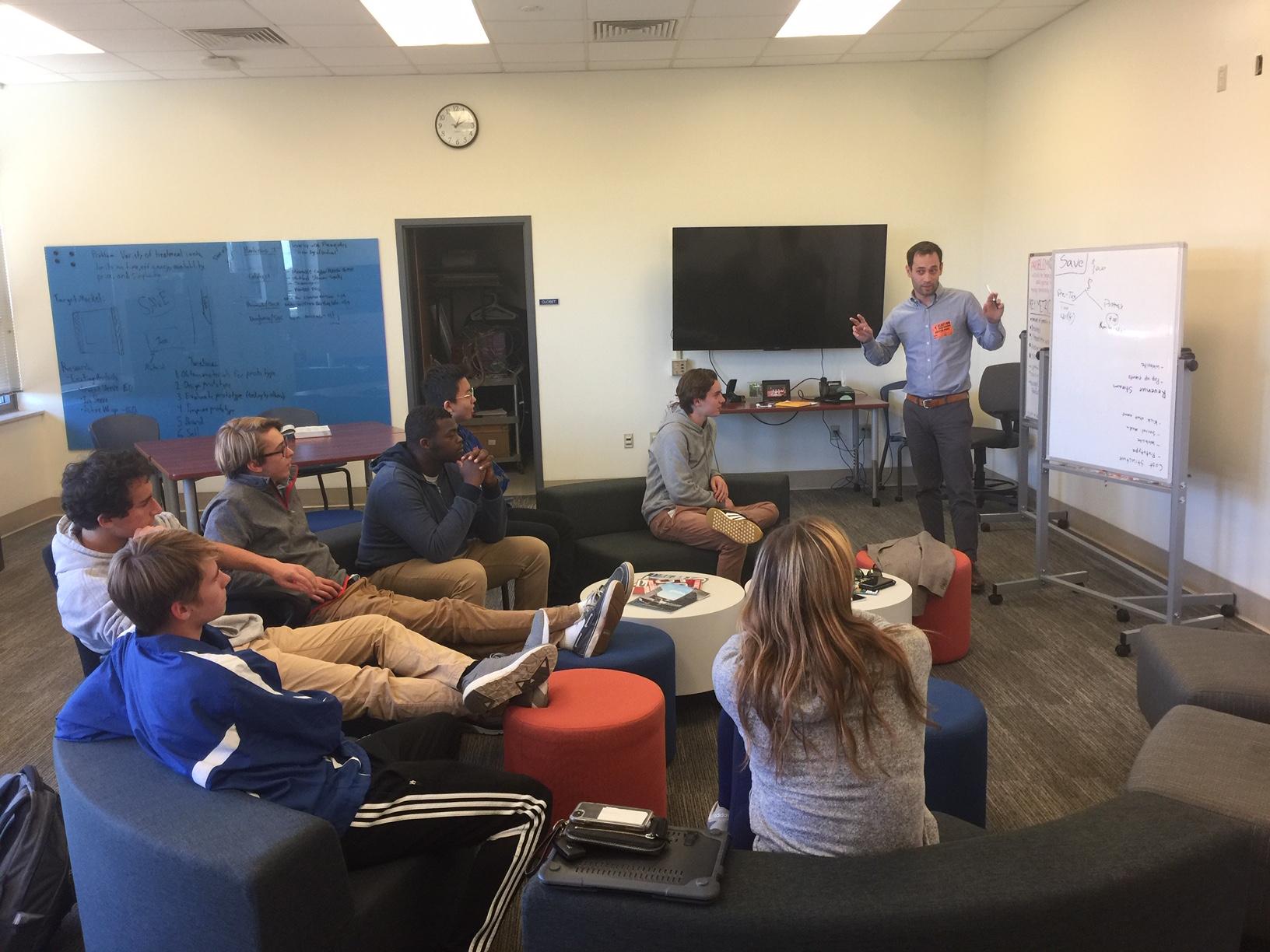 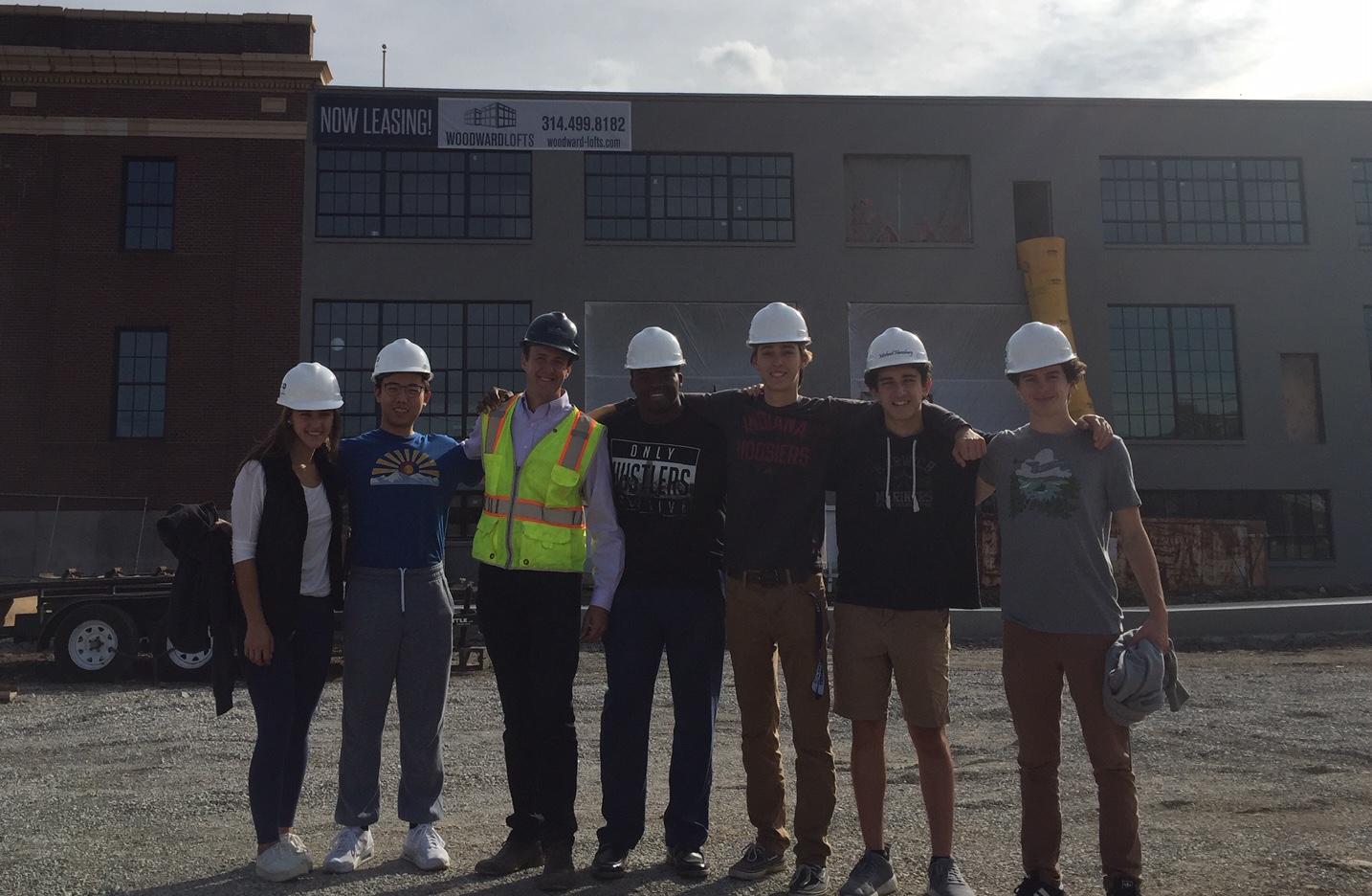 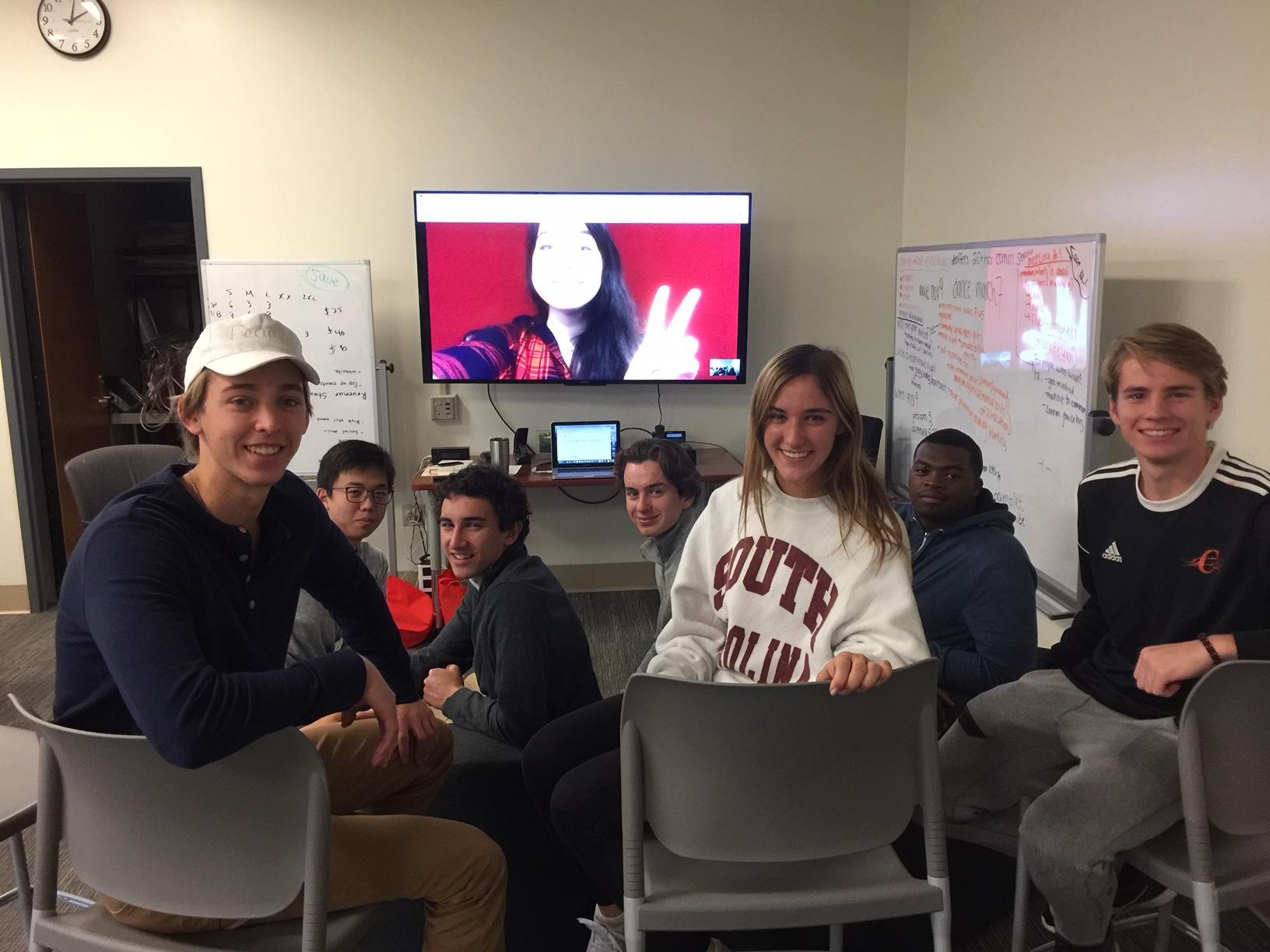 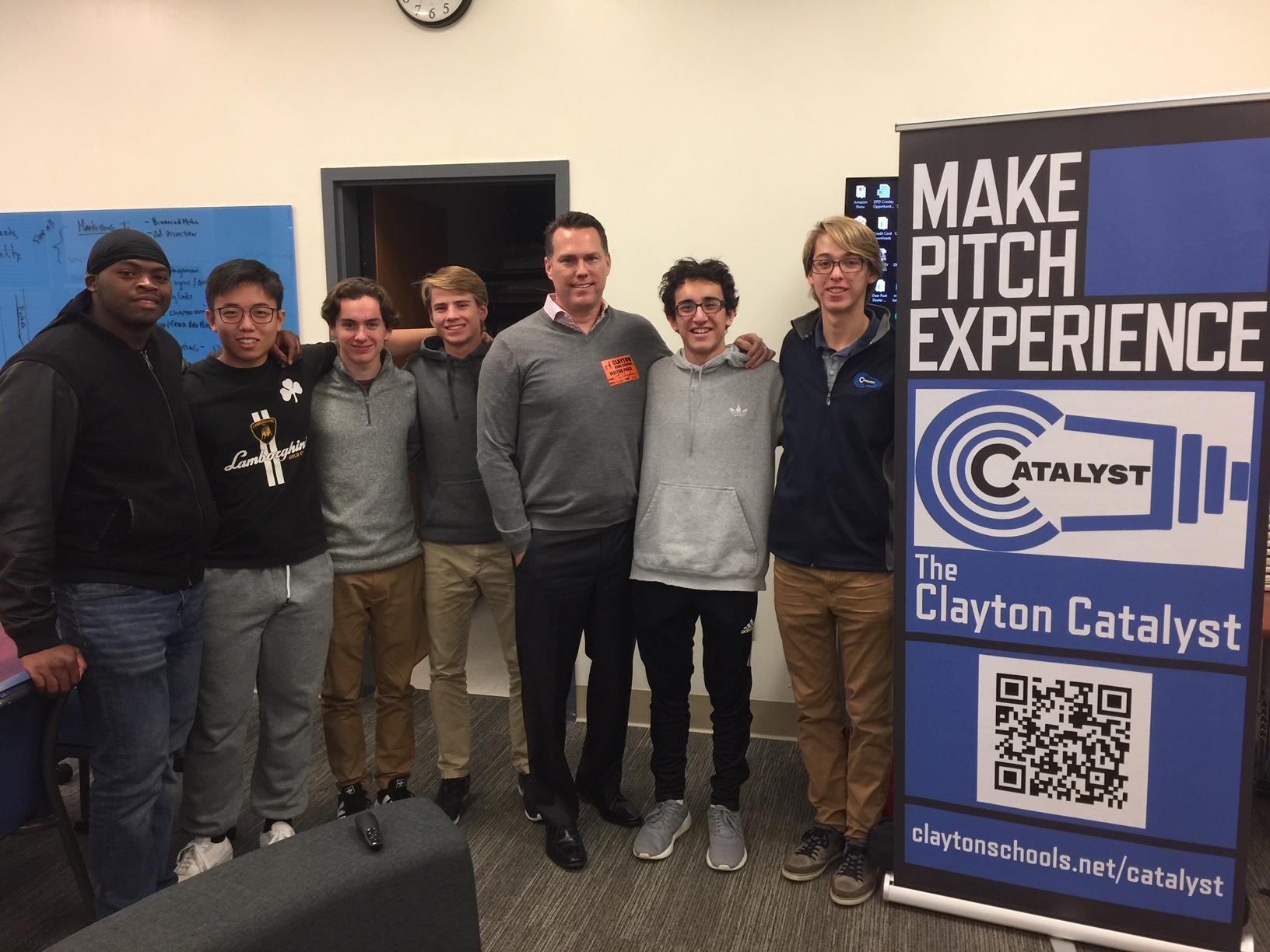 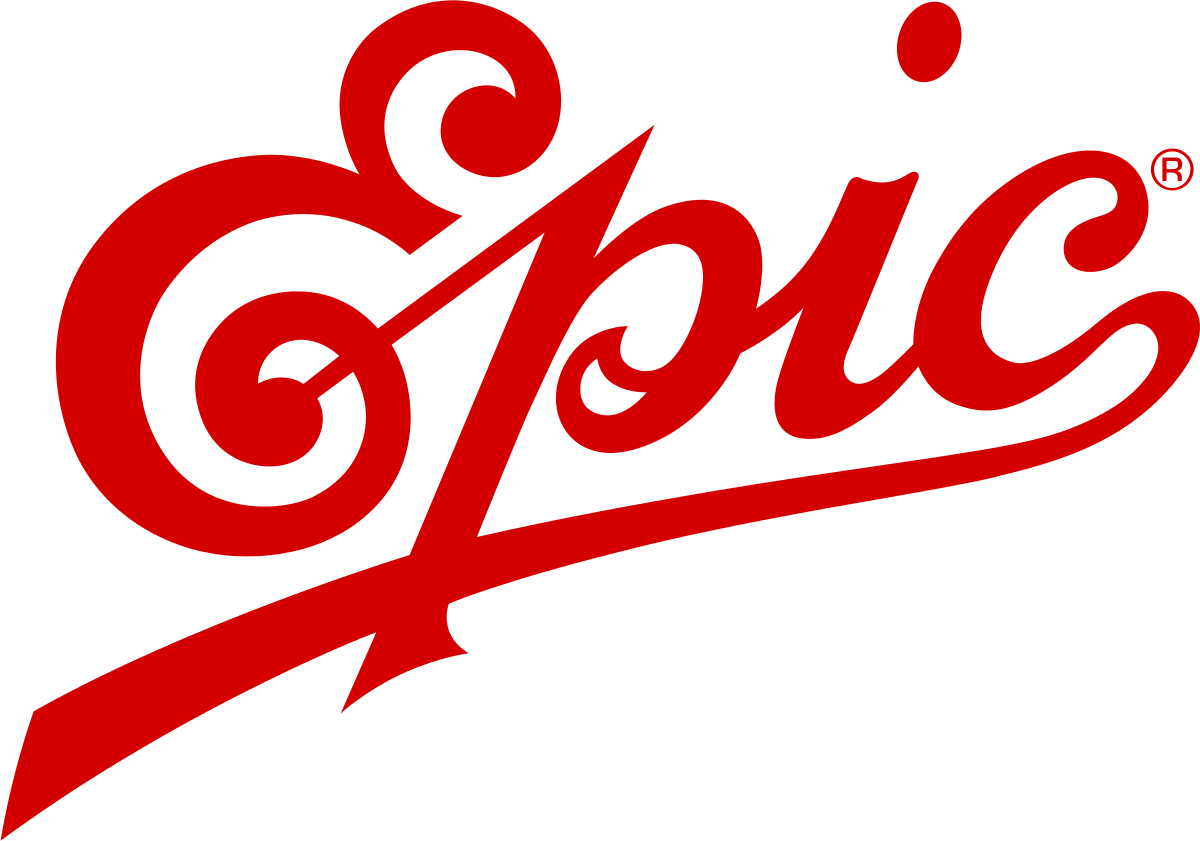 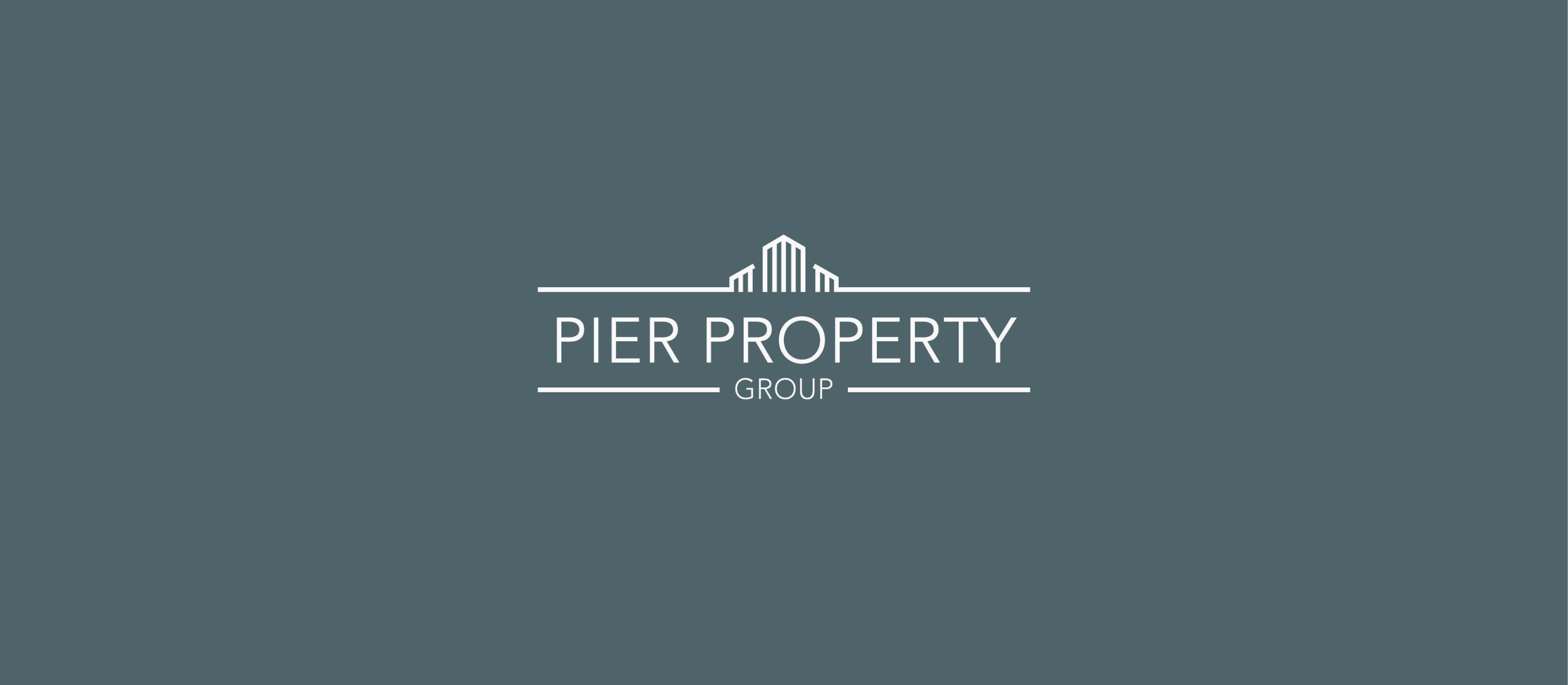 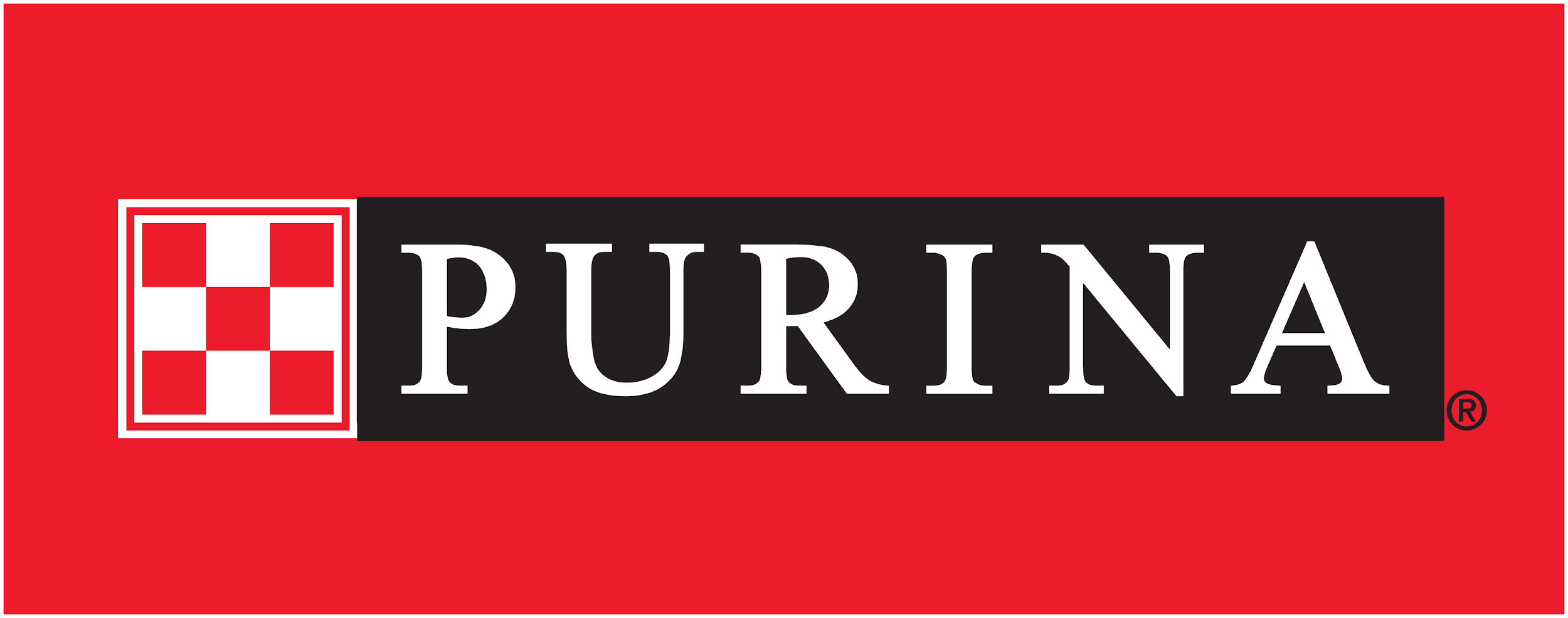 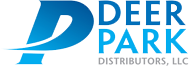 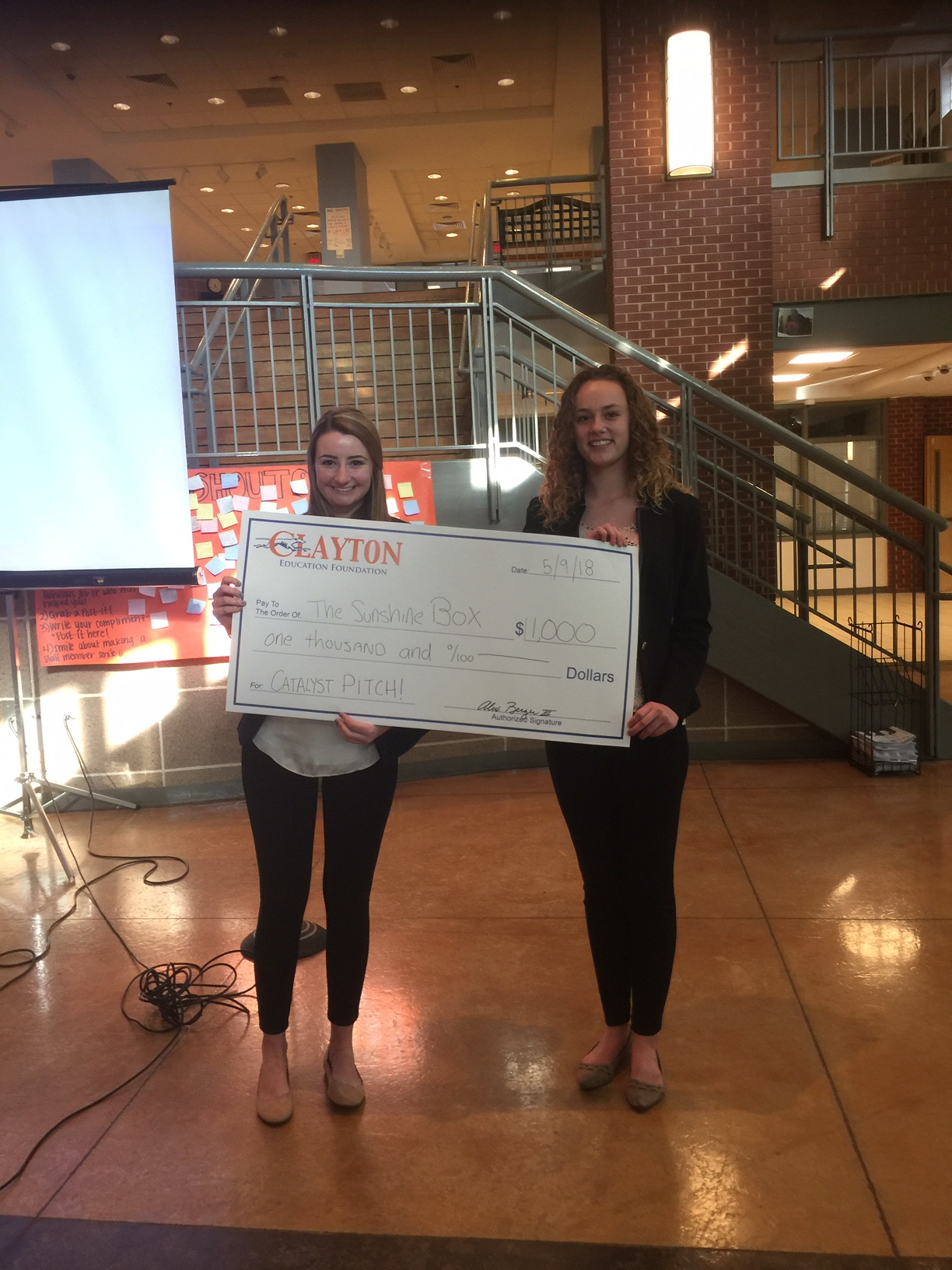 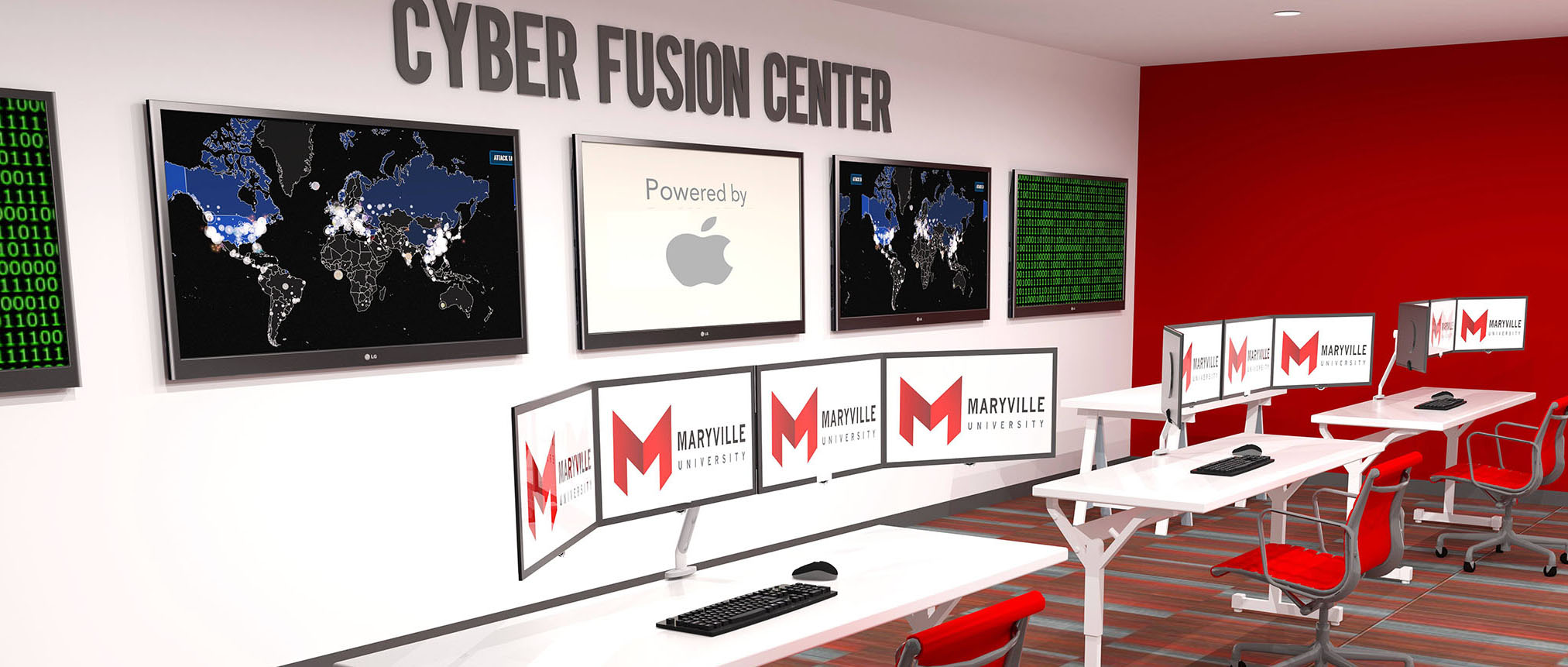 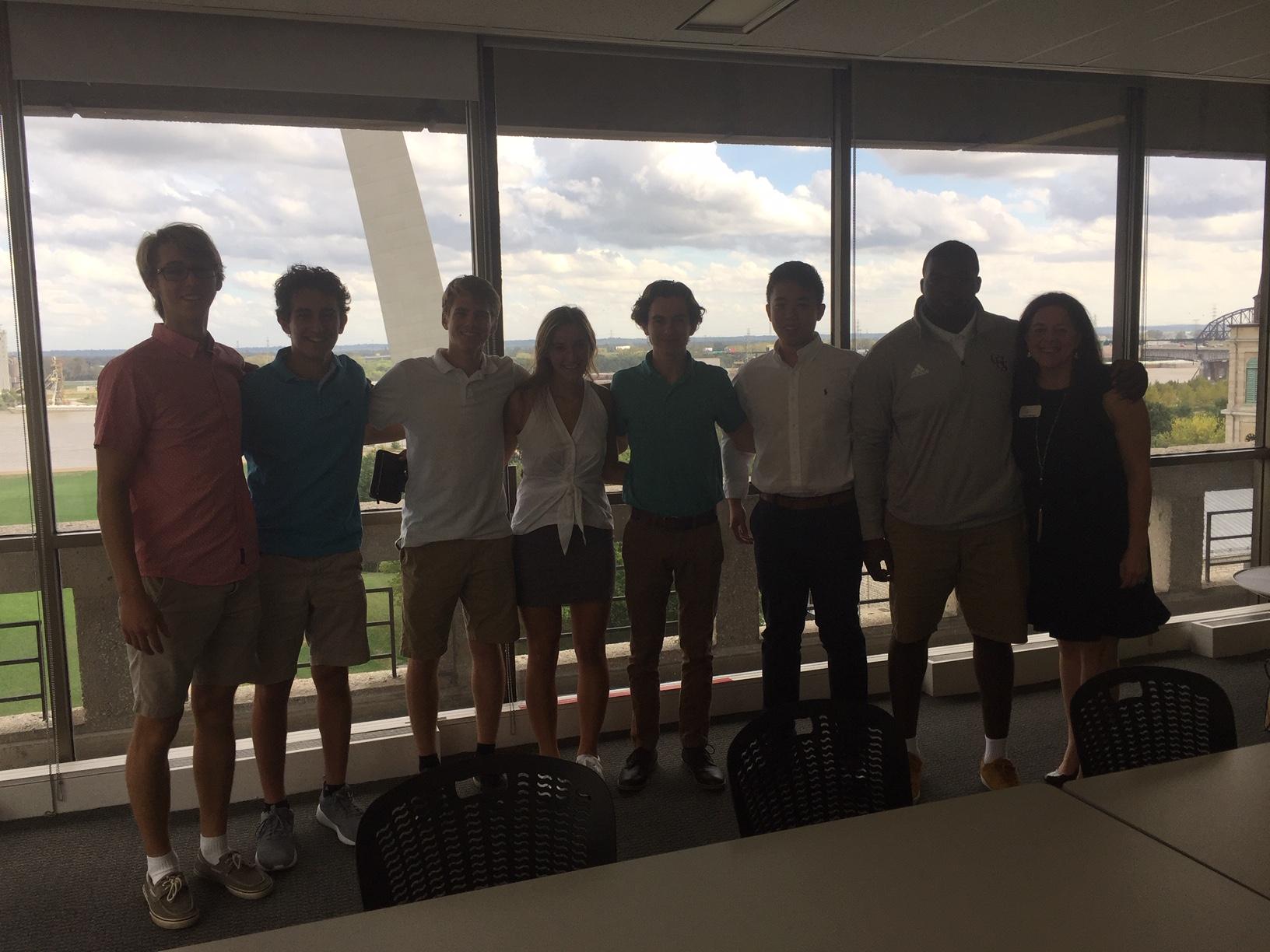 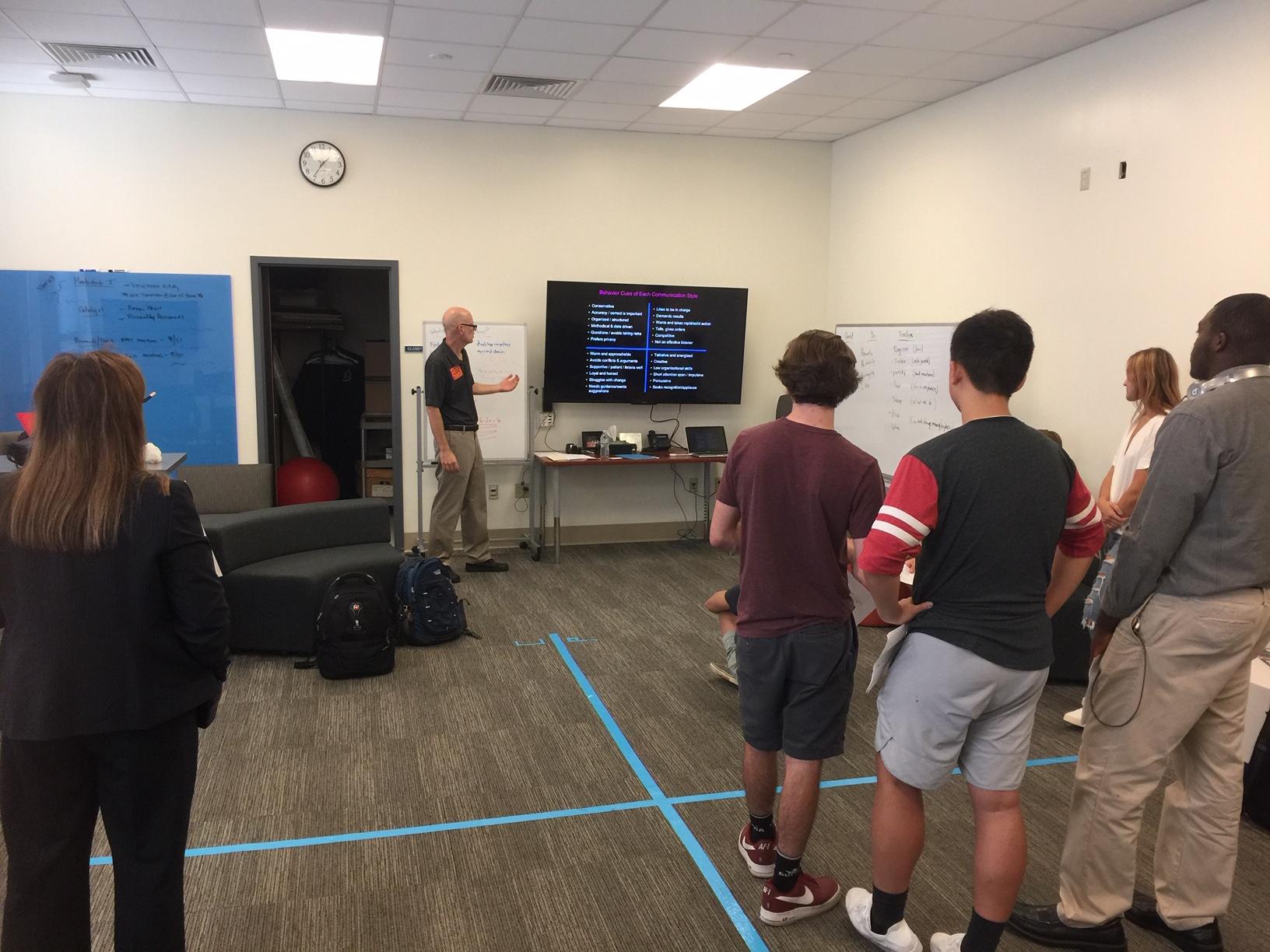 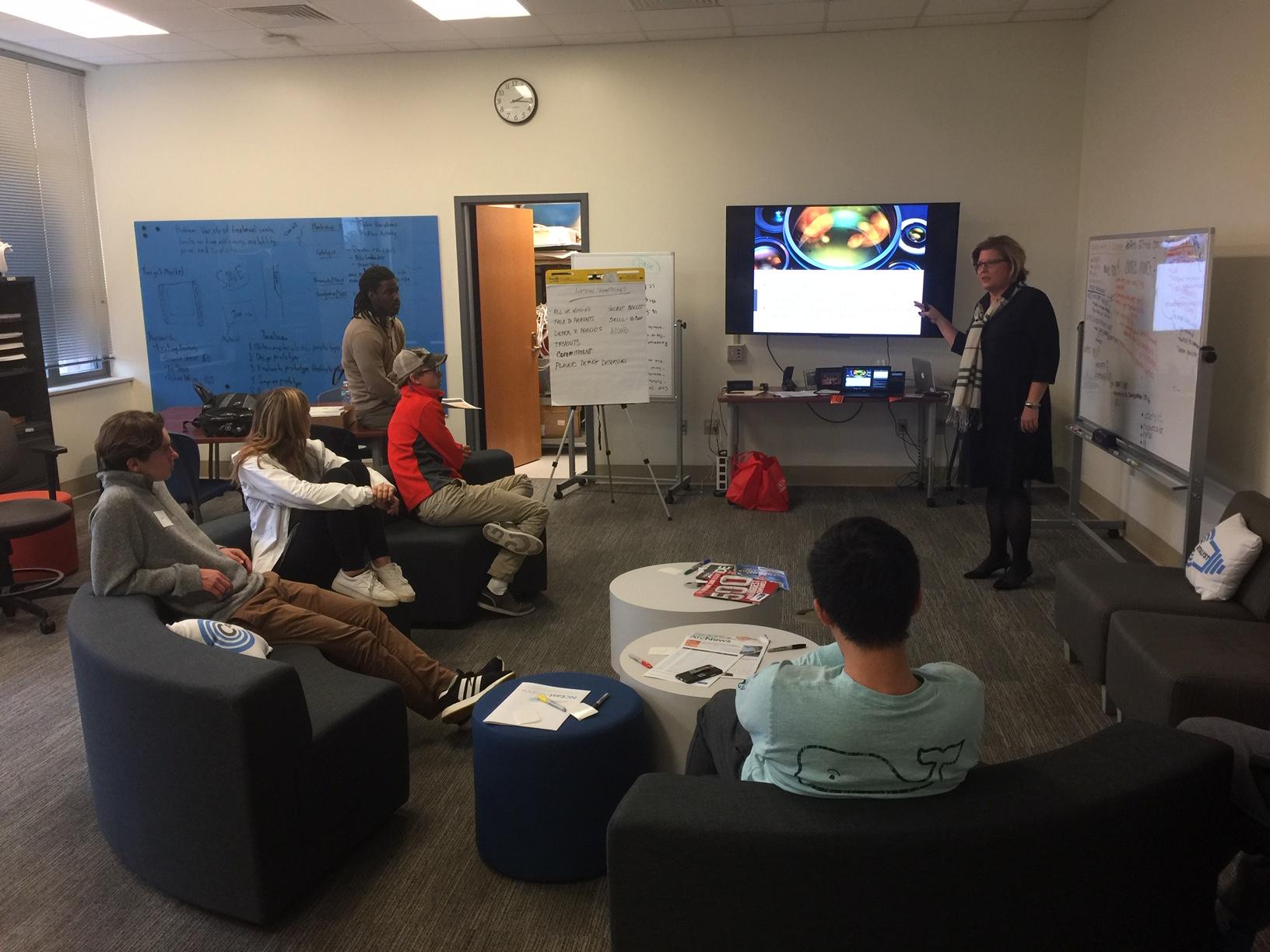 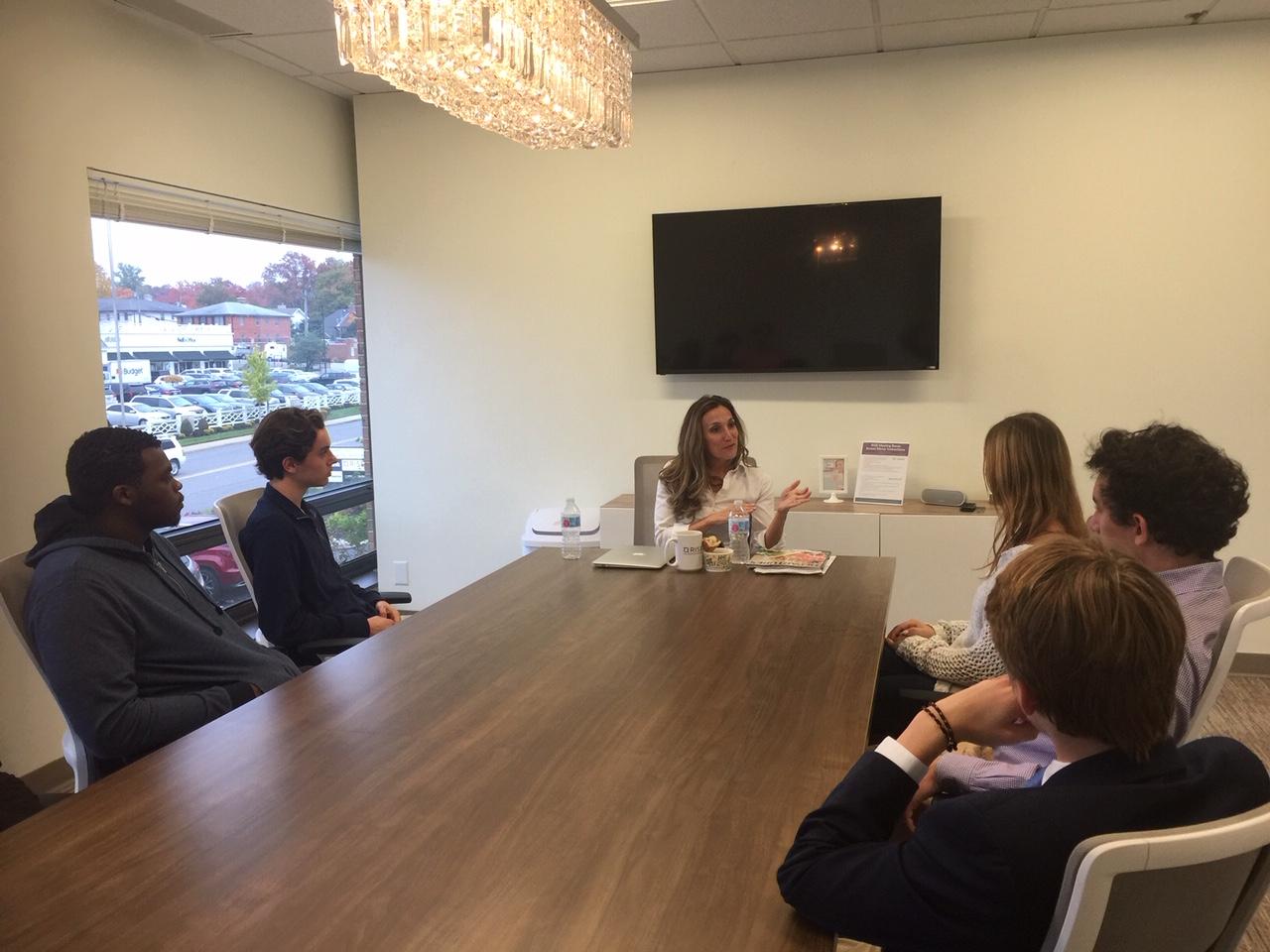 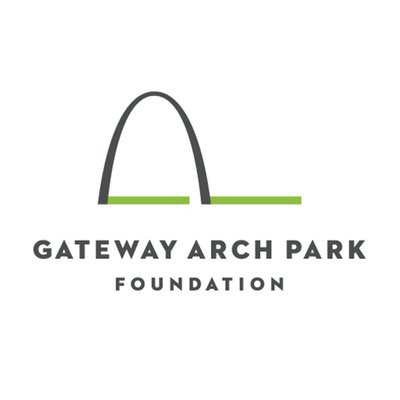 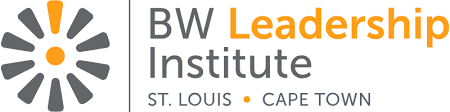 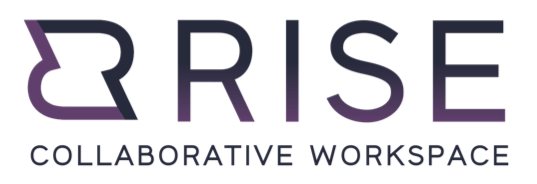 [Speaker Notes: Experiential Learning
Professional Immersion]
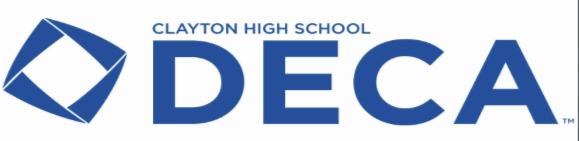 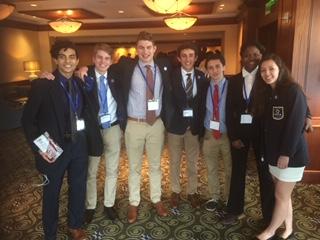 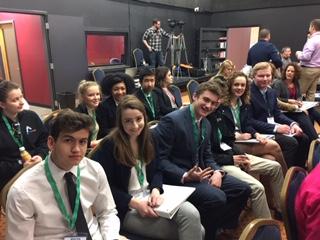 What is DECA?
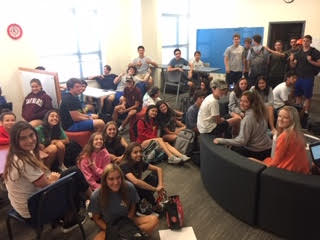 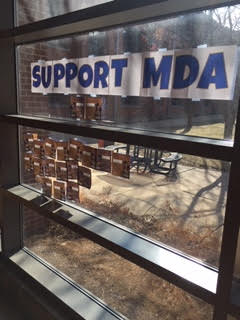 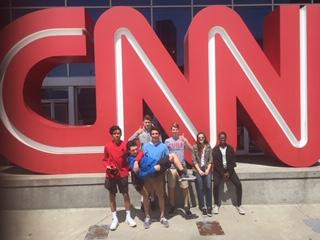 Social Events
Raise Money 
Build a Network
Scholarships
Enhance Your Knowledge and Skills in Business and Marketing
Meet New People
Travel to Exciting Places
Win Awards and Trophies
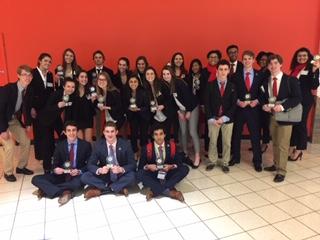 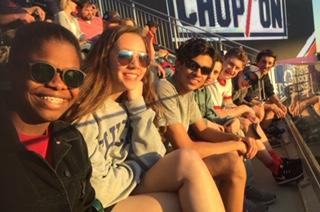 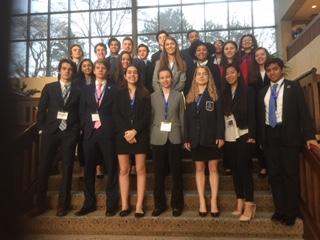 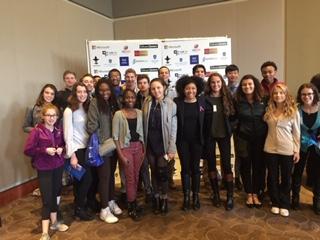 [Speaker Notes: Social Events
Raise Money for Charity
Build Future Business Connections
Scholarships
Enhance Your Knowledge and Skills in Business and Marketing
Meet New People
Travel to Exciting Places
Win Awards and Trophies]
Any questions?